Le succès World Of Tanks ! 
World of tanks ou WOT pour les intimes est un jeu multijoueur en ligne sortie en 2011 édité par Wargaming qui rassemble plus de 45 millions de joueurs enregistrés. C’est une simulation de guerre dans lequel vous êtes aux commandes d’un char d’assaut. WOT a remporté le prix Golden Joystick 2017 du meilleur jeu toujours joué grâce a une communauté fidèle et un fort développement eSport.
Souris gamer spécial MOBA
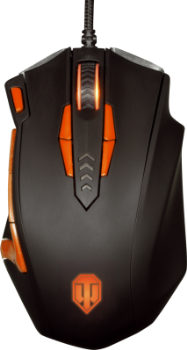 Konix en partenariat avec Wargaming a le plaisir de vous offrir les bonus suivants : 

Pour les nouveaux joueurs : 
Char d’assaut CHURCHILL III + un emplacement de garage + 7 jours de compte premium
Pour les joueurs existants : 
3 jours de compte premium + 6 emblèmes
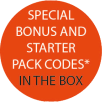 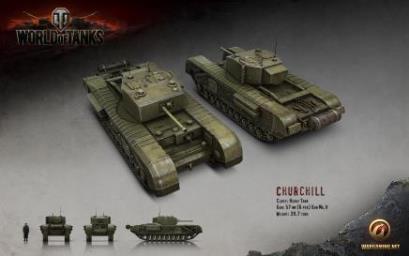 Caractéristiques techniques : 
Souris gaming avec capteur laser
Souris spécialement conçue pour le MOBA et adaptée à différents types de jeu grâce à 5 profils personnalisables (ex : FPS + MMO + MOBA + …)
Résolution réglable sur 4 niveaux de DPI et rétroéclairage 
Possibilité d’enregistrement de macros sur 7 boutons
Logiciel disponible en téléchargement pour une personnalisation totale
Le bouton « rapidfire » vous fera gagner un temps précieux en combat
Calibrage personnalisé du poids de la souris avec 8 poids retirables
Cordon tressé avec connecteur plaqué or
Patins en téflon pour une meilleure glisse de la souris
Châssis en métal pour robustesse
Ref Innelec : 61881104618  Gencod : 3328170272407 Deee :  0,08	
PVTTC :  44,99€
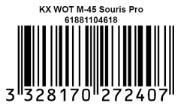